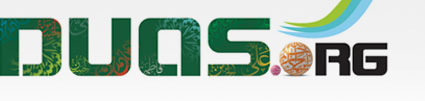 Ziyārah of Imam Husayn (A.S.)
for Laylatul Qadr and Yaum al Eid (Eid day)
(Arabic text with English and Urdu Translation and English Transliteration)
For any errors / comments please write to: duas.org@gmail.com
Kindly recite Sūrat al-Fātiḥah for Marhumeen of all those who have worked towards making this small work possible.
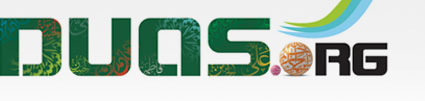 Merits of Ziyārah of Imam Husayn (A) for Qadr night and Eid day
According to Hadith, during Laylatul Qadr an angel proclaims from the Arsh (throne) on the Seventh sky that Allah has forgiven who have visited the grave of Imam Hussain (A).  While performing Ziyarah of Imam Hussain (A), remind yourself that on this night, the souls of 124,000 Prophets (peace be upon them all) visit Imam, who is aware of our inner spiritual reality and is hurt and repulsed by our record of repeated evil deeds, indifference to God’s commandments; thus, we should avoid disgracing ourselves in that great audience of Imam. Also, associate the themes in the ZIYARAH of: - Firm bond of love and obedience of God (SALAT). -Economic betterment of community (ZAKAT).  -Overall mobilization of forces towards virtue (AMR BIL MA`RUF).  -Overall cleansing of evil from society.  -All-out war in all spheres of life to promote truth (JIHAD). -Tremendous endurance of all ensuing difficulties (SABR). -Complete distancing (LA`NAH) from all forms of injustice (DHULM) with destiny- shaping opportunity of this night and resolve to become on active player in improving the future in preparation for the REAPPEARANCE OF AL-MAHDI.
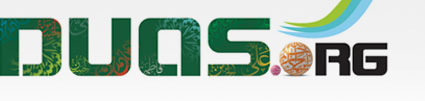 Ziyārah of Imam Husayn (A) for Qadr night and Eid day
اَللَّهُمَّ صَلِّ عَلَى مُحَمَّدٍ وَ آلِ مُحَمَّد
O' Allāh send Your blessings on Muhammad
and the family of Muhammad.
اے معبود محمد اور اسکی آل (ع) پر رحمت فرما
allāhumma ṣalli `alā muḥammadin wa āli muḥammad
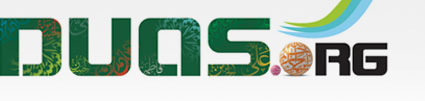 Ziyārah of Imam Husayn (A) for Qadr night and Eid day
بِسْمِ ٱللَّـهِ ٱلرَّحْمَـٰنِ ٱلرَّحِيمِ
In the Name of Allāh, 
the All-beneficent, the All-merciful.
خدا کے نام سے( شروع کرتا ہوں) جو بڑا مہربا ن نہایت رحم والا ہے
bis-mil-lāhir-raḥ- manir-raḥīm
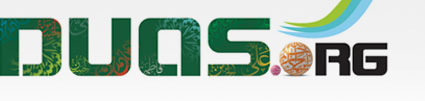 Ziyārah of Imam Husayn (A) for Qadr night and Eid day
السّلامُ عَلَيْكَ يَا بْنَ رَسُولِ اللّهِ
Peace be upon you; O son of Allah’s Messenger.
آپ پر سلام ہو اے رسول(ص) خداکے فرزند
alssalāmu `alayka yabna rasūli allāhi
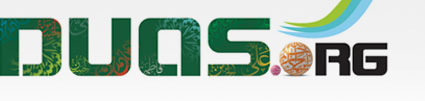 Ziyārah of Imam Husayn (A) for Qadr night and Eid day
السّلامُ عَلَيْكَ يَا بْنَ أَمِيرِالْمُؤْمِنِينَ
Peace be upon you; O son of the Commander of the Faithful.
آپ پر سلام ہو اے امیرالمومنین(ع) کے فرزند
alssalāmu `alayka yabna amīrilmu’minīna
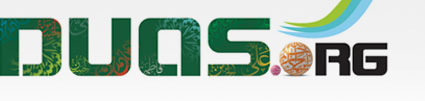 Ziyārah of Imam Husayn (A) for Qadr night and Eid day
السّلامُ عَلَيْكَ يَا بْنَ الصّدّيقَةِ الطَّاهِرَةِ فَاطِمَةَ سَيّدَةِ نِسَاءِ الْعَالَمِينَ
Peace be upon you; O son of the veracious, immaculate lady Fāṭimah, the Doyenne of the women of the world.
آپ پر سلام ہواے فاطمہ(ع) کے فرزند جو بہت سچی پاکیزہ اور تمام جہانوں کی عورتوں کی سردار ہیں
alssalāmu `alayka yabna alṣṣiddīqati alṭṭāhirati sayyidati nisā‘i al`ālamīna
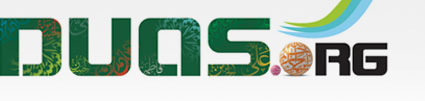 Ziyārah of Imam Husayn (A) for Qadr night and Eid day
السّلامُ عَلَيْكَ يَا مَوْلايَ يَا أَبَا عَبْدِاللّهِ وَرَحْمَةُ اللّهِ وَبَرَكَاتُهُ
Peace be upon you; O my master, Abū-`Abdullāh.   So be Allah’s mercy and blessings.
آپ پر سلام ہو اے میرے مولا اے ابا عبداللہ خدا کی رحمت ہو اور اس کی برکات ہوں
alssalāmu `alayka yā mawlāiya yā abā `abdillāhi wa raḥmatu allāhi wa barakātuhu
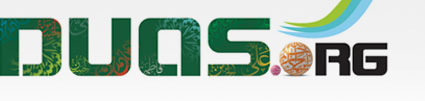 Ziyārah of Imam Husayn (A) for Qadr night and Eid day
أَشْهَدُ أَنّكَ قَدْ أَقَمْتَ الصّلاةَ وَآتَيْتَ الزّكَاةَ
I bear witness that you offered the prayers, And you defrayed the zakāt,
میں گواہی دیتا ہوںکہ آپ نے نماز قائم کی اور زکوٰۃ دی
ash-hadu annaka qad aqamta alṣṣalata wa ātayta alzzakata
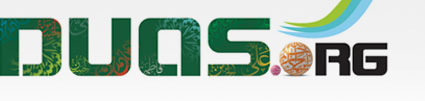 Ziyārah of Imam Husayn (A) for Qadr night and Eid day
وَأَمَرْتَ بِالْمَعْرُوفِ وَنَهَيْتَ عَنِ الْمُنْكَرِ
And you enjoined the right, And you forbade the wrong,
آپ نے نیک کاموں کا حکم دیا اور برے کاموں سے منع کیا
wa amarta bilma`rūfi wa nahayta `ani almunkari
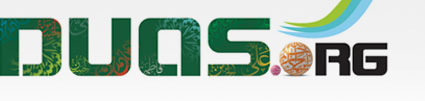 Ziyārah of Imam Husayn (A) for Qadr night and Eid day
وَتَلَوْتَ الْكِتَابَ حَقّ تِلاوَتِهِ وَجَاهَدْتَ فِي اللّهِ حَقّ جِهَادِهِ
And you recited the Book (i.e. the Holy Qur'ān) as exactly as it should be recited, And you strove for the sake of Allah as exactly as striving must be,
آپ نے تلاوت قرآن کی جو تلاوت کا حق ہے آپ نے خدا کی راہ میں جہاد کیا جو جہاد کا حق ہے
wa talawta alkitāba ḥaqq tilāwatihi wa jāhadta fī allāhi ḥaqq jihādihi
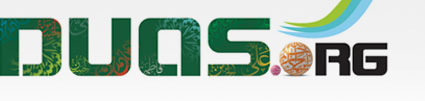 Ziyārah of Imam Husayn (A) for Qadr night and Eid day
وَصَبَرْتَ عَلَى الأذَى فَي جَنْبِهِ مُحْتَسِباً حَتَّى أَتَاكَ الْيَقِينُ
And you faced all troubles steadfastly for His sake, seeking his reward, until death came upon you.
اور آپ نے خدا کی خاطر دکھوں پر صبر کیا امید اجر میں حتی کہ آپ نے شہادت پائی
wa ṣabarta `alā aladhā fī janbihi muḥtasiban ḥattā atāka aliyaqīnu
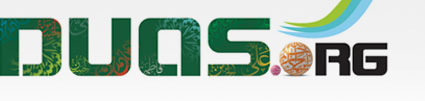 Ziyārah of Imam Husayn (A) for Qadr night and Eid day
أَشْهَدُ أَنّ الّذِينَ خَالَفُوكَ وَحَارَبُوكَ وَالّذِينَ خَذَلُوكَ وَالّذِينَ قَتَلُوكَ
I also bear witness that those who dissented you and those who fought against you And those who let you down and those who slew you
میں گواہی دیتا ہوںکہ جنہوں نے آپکی مخالفت کی اور آپ سے لڑے نیز جنہوں نے آپکا ساتھ نہ دیا اور جنہوں نے آپکو قتل کیا
wa ash-hadu ann alladhīna khālafūka wa ḥārabūka wa ann alladhīna khadhalūka walladhīna qatalūka
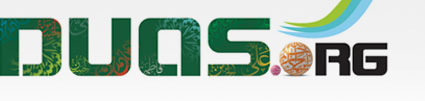 Ziyārah of Imam Husayn (A) for Qadr night and Eid day
مَلْعُونُونَ عَلَى لِسَانِ النّبِيّ الأُمِيِّ وَقَدْ خَابَ مَنِ افْتَرَى
All those were accursed directly by the Meccan Prophet. And he who forges lies indeed fails to attain his desire.
وہ سب ملعون قرار دیئے گئے نبی امی کی زبان سے یقینا وہ ناکام رہا جس نے جھوٹا دعویٰ کیا
mal`ūnūna `alā lisāni alnnabiyy al-’ummiyy wa qad khāba mani aftarā
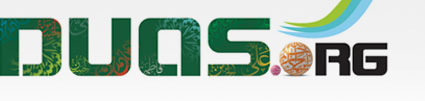 Ziyārah of Imam Husayn (A) for Qadr night and Eid day
لَعَنَ اللّهُ الظَّالِمِينَ لَكُمْ مِنَ الأوَّلِينَ وَالآخِرِينَ
May Allah remove blessings from those who wronged you from among the past and the present generations.
خدا کی لعنت ہو ان پر جنہوں نے آپ پر ظلم کیا ہے اولین وآخرین میں سے
la`ana allāhu alẓẓālimīna lakum mina al-awwalīna wal-ākhirīna
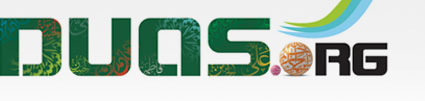 Ziyārah of Imam Husayn (A) for Qadr night and Eid day
وَضَاعَفَ عَلَيْهِمُ الْعَذَابَ الألِيمَ.
May Allah also double for them the painful torment.
اور دگنا ہو ان پر درد ناک عذاب
wa ḍā`afa `alayhimu al`adhāba al-alīma
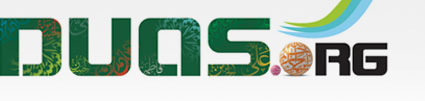 Ziyārah of Imam Husayn (A) for Qadr night and Eid day
تَوَجَّهْتُ نَحْوَ مَشْهَدِك يَا مَوْلايَ يَا بْنَ رَسُولِ اللّهِ زَائِراً عَارِفاً بِحَقّكَ
I turn my attention towards you, O my master, O son of the Messenger of Alláh, Visiting you and acknowledging the standing that you enjoy,
میں آیا آپ کے ہاں اے میرے مولا اے رسول خدا(ص) کے فرزند زیارت کرنےاس راستے کو درست ہدایت جانتے ہوئے
tawahjahtu nahwa mashhadik yā mawlāiya yabna rasūli allāhi zā’iran `ārifan biḥaqqka
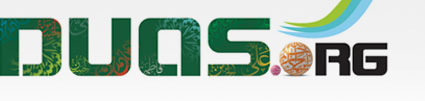 Ziyārah of Imam Husayn (A) for Qadr night and Eid day
مُوَالِياً لأَوْلِيَائِكَ مُعَادِياً لأَعْدَائِكَ
And declaring my loyalty to those who are loyal to you, And renouncing your enemies,
پکاحق پہنچاتے ہوئے آپکے دوستوں سے دوستی آپکے دشمن سے دشمنی رکھتے ہوئے
muwāliyan li-awliyā’ika mu`ādiyan li-a`dā’ika
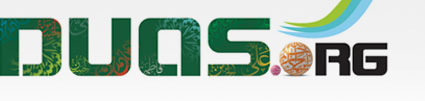 Ziyārah of Imam Husayn (A) for Qadr night and Eid day
مُسْتَبْصِراً بِالْهُدَى الّذِي أَنْتَ عَلَيْهِ عَارِفاً بِضَلالَةِ مَنْ خَالَفَكَ
And seeking to follow the true guidance that you are following, And recognizing the deviation of those who oppose you;
جس پر آپ چلے اور اسے گمراہ سمجھتے ہوئے جس نے آپ سے مخالفت
mustabṣiran bilhudā alladhy anta `alayhi `ārifan biḍalālati man khālafaka
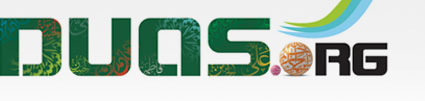 Ziyārah of Imam Husayn (A) for Qadr night and Eid day
فَاشْفَعْ لِي عِنْدَ رَبّكَ.
So, (please) intercede for me before your Lord.
کی پس اپنے رب کے ہاں میری سفارش کریں ۔
fashfa` lī `inda rabbika
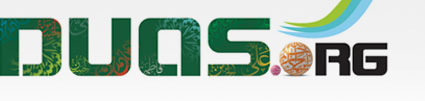 Ziyārah of Imam Husayn (A) for Qadr night and Eid day
السّلامُ عَلَيْكَ يَا حُجّةَ اللّهِ فِي أَرْضِهِ وَسَمَائِهِ
Peace be upon you; O the Argument of Allah in His lands and heavens.
آپ پر سلام ہو اے خدا کی حجت اس کی زمین اور اسکے آسمان
alssalāmu `alayka yā ḥujjata allāhi fī arḍihi wa samā’ihi
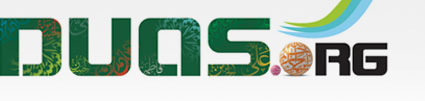 Ziyārah of Imam Husayn (A) for Qadr night and Eid day
صَلَّى اللّهُ عَلَى رُوحِكَ الطّيّبِ وَجَسَدِكَ الطَّاهِرِ
May Allah bless your immaculate spirit and your pure body.
میں خدا رحمت کرے آپ کی پاکیزہ روح پراور آپ کے جسم پاک پر
ṣallā allāhu `alā rūḥika alṭṭayyibi wa jasadika alṭṭāhiri
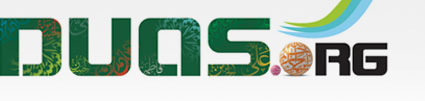 Ziyārah of Imam Husayn (A) for Qadr night and Eid day
وَعَلَيْكَ السّلامُ يَا مَوْلايَ وَرَحْمَةُ اللّهِ وَبَرَكَاتُهُ.
Peace and Allah’s mercy and blessings be upon you; O my master.
اور آپ پر سلام ہو اے میرے مولا خدا کی رحمت ہو اور اس کی برکات ہو
wa `alayka alssalāmu yā mawlāiya wa raḥmatu allāhi wa barakātuhu
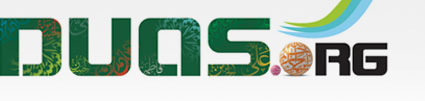 Ziyārah of Hazrat Alí Akbar (A) for Qadr night and Eid day
Ziyárah of 
Hazrat Alí Akbar (a.s.) for Qadr night and Eid day
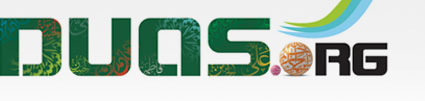 Ziyārah of Hazrat Alí Akbar (A) for Qadr night and Eid day
السّلامُ عَلَيْكَ يَا مَوْلايَ وَابْنَ مَوْلايَ وَرَحْمَةُ اللّهِ وَبَرَكَاتُهُ
Peace be upon you; O my master and son of my master So be upon you Allah’s mercy and blessings.
آپ پر سلام ہو اے میرے مولا اور میرے مولا کے فرزندخداکی رحمت ہو اور اسکی برکات ہوں
alssalāmu `alayka yā mawlāya wabna mawlāya wa raḥmatu allāhi wa barakātuhu
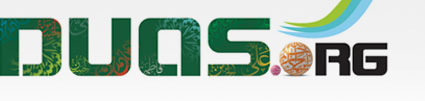 Ziyārah of Hazrat Alí Akbar (A) for Qadr night and Eid day
لَعَنَ اللّهُ مَنْ ظَلَمَكَ وَلَعَنَ اللّهُ مَنْ قَتَلَكَ
May Allah remove blessings from those who wronged you. May Allah remove blessings from those who slew you.
خدا لعنت کرے اس پر جس نے آپ پر ظلم کیا اور خدا لعنت کرے اس پر جس نے آپ کو قتل کیا
la`ana allāhu man ẓalamaka wa la`ana allāhu man qatalaka
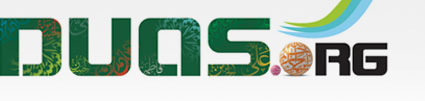 Ziyārah of Hazrat Alí Akbar (A) for Qadr night and Eid day
وَضَاعَفَ عَلَيْهِمُ الْعَذَابَ الألِيمَ.
May Allah double the painful chastisement for them.
نیز ان کے درد ناک عذاب میں کئی گنااضافہ کرے۔
wa ḍā`afa `alayhimu al`adhāba al-alīma
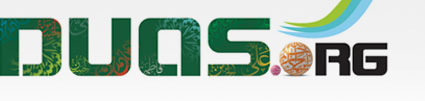 Ziyārah of other Shuhadá (A) for Qadr night and Eid day
Ziyárah of 
other Shuhadá (a.s.) for Qadr night and Eid day
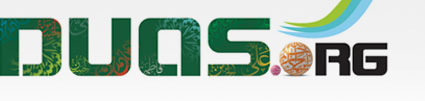 Ziyārah of other Shuhadá (A) for Qadr night and Eid day
السّلامُ عَلَيْكُمْ أَيّهَا الصّدِيقُونَ
Peace be upon you; O the veracious ones.
سلام ہو آپ سب پر اے سچو
`alayhi alssalāmu `alaykum ayyuhā alṣṣiddīqūna
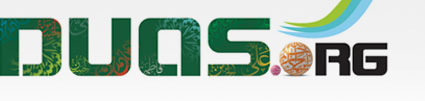 Ziyārah of other Shuhadá (A) for Qadr night and Eid day
السّلامُ عَلَيْكُمْ أَيّهَا الشّهَدَاءُ الصَّابِرُونَ
Peace be upon you; O the steadfast martyrs.
سلام ہو آپ پر اے شہیدو جو بہت صبر کرنے والے
alssalāmu `alaykum ayyuhā alshshuhadā‘u alṣṣābirūna
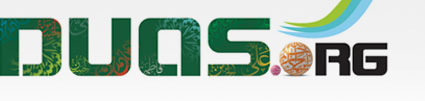 Ziyārah of other Shuhadá (A) for Qadr night and Eid day
أَشْهَدُ أَنّكُمْ جَاهَدْتُمْ فِي سَبِيلِ اللّهِ
I bear witness that you strove in the way of Allah,
ہومیں گواہی دیتا ہوں  کہ یقیناً آپ نے خدا کی راہ میں جہاد کیا اور خدا کی خاطر
ash-hadu annakum jāhadtum fī sabīli allāhi
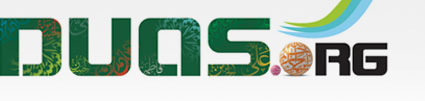 Ziyārah of other Shuhadá (A) for Qadr night and Eid day
وَصَبَرْتُمْ عَلَى الأذَى فِي جَنْبِ اللّهِ
And you acted patiently against harm for the sake of Allah,
دکھ تکلیف پر صبرسے کام لیا آپ نے۔
wa ṣabartum `alā aladhā fī janbi allāhi
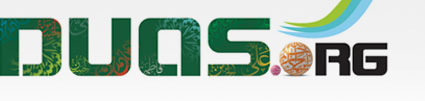 Ziyārah of other Shuhadá (A) for Qadr night and Eid day
وَنَصَحْتُمْ لِلّهِ وَلِرَسُولِهِ حَتَّى أَتَاكُمُ الْيَقِينُ
And you did sincerely for the sake of Allah and His Messenger until death came upon you.
خدا و رسول(ص) سے  خلوص برتا حتیٰ کہ دنیا سے گزر گئے
wa naṣaḥtum lillāhi wa lirasūlihi ḥattā atākumu aliyaqīnu
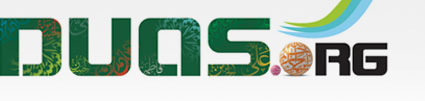 Ziyārah of other Shuhadá (A) for Qadr night and Eid day
أَشْهَدُ أَنّكُمْ أَحْيَاءٌ عِنْدَ رَبّكُمْ تُرْزَقُونَ
I bear witness that you are alive and are being provided sustenance from your Lord.
میں گواہی دیتا ہوں کہ ضرور آپ اپنے رب کی ہاں زندہ ہیں رزق پاتے ہیں
ash-hadu annakum aḥyā‘un `inda rabbkum turzaqūna
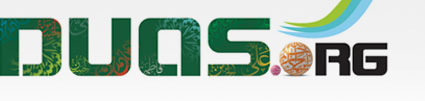 Ziyārah of other Shuhadá (A) for Qadr night and Eid day
فَجَزَاكُمُ اللّهُ عَنِ الإسْلامِ وَأَهْلِهِ أَفْضَلَ جَزَاءِ الْمُحْسِنِينَ
May Allah reward you with the best reward of the good-doers on behalf of Islam and its people,
پس خدا تمہیں جزا دے اسلام اور اہل اسلام کی طرف سے بہترین جزائ جو نیکو کاروں کے لیے ہے
fajazākumu allāhu `anilislāmi wa ahlihi afḍala jazā‘i almuḥsinīna
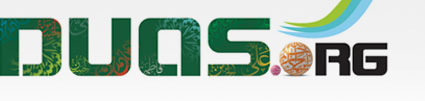 Ziyārah of other Shuhadá (A) for Qadr night and Eid day
وَجَمَعَ بَيْنَنَا وَبَيْنَكُمْ فِي مَحَلّ النّعِيمِ.
And may He join us to you in the abode of bliss.
اور یکجا کرے ہمیں اور تم کونعمتوں والی جنت کے مکانوں میں
wa jama`a baynanā wa baynakum fī maḥall alnna`īmi
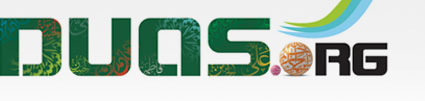 Ziyārah of Hazrat Abbás (A) for Qadr night and Eid day
Ziyárah of 
Hazrat Abbás (a.s.) for Qadr night and Eid day
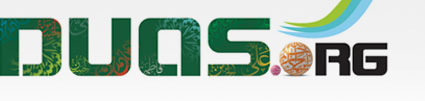 Ziyārah of Hazrat Abbás (A) for Qadr night and Eid day
السّلامُ عَلَيْكَ يَا بْنَ أَمِيرِ الْمُؤْمِنِينَ
Peace be upon you; O the son of the Commander of the Believers.
آپ پر سلام ہو اے امیر المومنین کے فرزند
alssalāmu `alayka yabna amīri almu’minīna
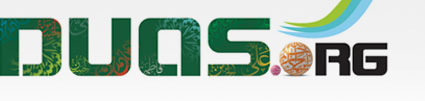 Ziyārah of Hazrat Abbás (A) for Qadr night and Eid day
السّلامُ عَلَيْكَ أَيّهَا الْعَبْدُ الصَّالِحُ الْمُطِيعُ لِلّهِ وَلِرَسُولِهِ
Peace be upon you; O the righteous servant (of Allah), The obedient to Allah and to His Messenger.
آپ پر سلام ہو اے بندہ خوش کردار خدا اوراس کے رسول(ص) کے اطاعت گزار
alssalāmu `alayka ayyuhā al`abdu alṣṣāliḥu almuṭī`u lillāhi wa lirasūlihi
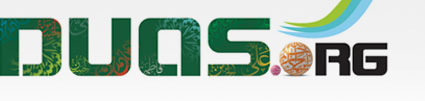 Ziyārah of Hazrat Abbás (A) for Qadr night and Eid day
أَشْهَدُ أَنّكَ قَدْ جَاهَدْتَ وَنَصَحْتَ وَصَبَرْتَ حَتَّى أَتَاكَ الْيَقِينُ
I bear witness that you strove (in the way of Allah) and acted sincerely and tolerated (harm) until death came upon you.
میں گواہی دیتا ہوں کہ ضرور آپ نے جہاد کیا خیر اندیشی کی اور صبر سے کام لیا حتی کہ آپ دنیا سے چل بسے
ash-hadu annaka qad jāhadta wa naṣaḥta wa ṣabarta ḥattā atāka aliyaqīnu
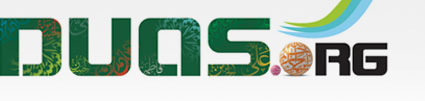 Ziyārah of Hazrat Abbás (A) for Qadr night and Eid day
لَعَنَ اللّهُ الظَّالِمِينَ لَكُمْ مِنَ الأوَّلِينَ وَالآخِرِينَ
May Allah remove blessings from those who wronged you from the past and the present generations.
خدا کی لعنت ہو ان پر جنہوں نے آپ پر ظلم ڈھایا اولین و آخرین میں
la`ana allāhu alẓẓālimīna lakum mina al-awwalīna wal-ākhirīna
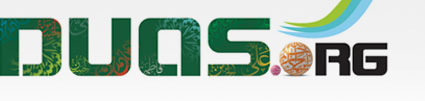 Ziyārah of Hazrat Abbás (A) for Qadr night and Eid day
وَأَلْحَقَهُمْ بِدَرْكِ الْجَحِيمِ.
And may He send them to the lowest layer of the blazing Hell.
سے اور خدا ان کو جہنم کے نچلے درجے میں پھینکے۔
wa alḥaqahum bidarki aljaḥīmi
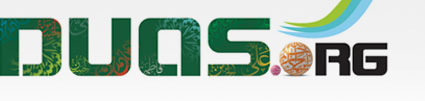 Ziyārah of Imam Husayn (A) for Qadr night and Eid day
اَللَّهُمَّ صَلِّ عَلَى مُحَمَّدٍ وَ آلِ مُحَمَّد
O' Allāh send Your blessings on Muhammad
and the family of Muhammad.
اے معبود محمد اور اسکی آل (ع) پر رحمت فرما
allāhumma ṣalli `alā muḥammadin wa āli muḥammad
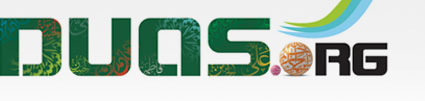 Ziyārah of other Shuhadá (A) for Qadr night and Eid day
Please recite 
TWO Rakaat Salaatul Hadiya Ziyarah
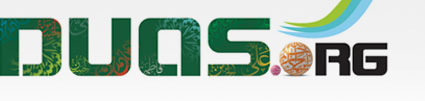 Ziyārah of Imam Husayn (A) for the Qadr night and Eid day
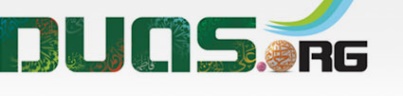 Please recite  Sūrat al-FātiḥahforALL MARHUMEEN
For any errors / comments please write to: duas.org@gmail.com
Kindly recite Sūrat al-Fātiḥah for Marhumeen of all those who have worked towards making this small work possible.